Glacier movement, glacier types and the 4 glaciations
Glacier- large mass of recrystallized snow that is on land and is moving
Snow compacts into firn (granular ice) then firn compacts into glacial ice
Accumulation   the amount of snow added annually 
Ablation – the amount of ice lost annually
4 mechanisms responsible for ablation
Melting
iceberg calving- pieces of ice break off and form icebergs when a glacier reaches a shoreline
sublimation- ice turns directly into gas
wind erosion- strong winds can cause melting and sublimation
II.  GLACIER MOVEMENT—ultimately, movement occurs due to gravity
internal plastic deformation, (or internal flow or ductile flow)
the glacier's weight becomes too much to support itself
ice layers slip within the glacier
glacier moves downhill like a deck of cards being spread
top layers move more quickly than the bottom layers due to friction at base
BASAL SLIDING
Pressure at the base of the glacier causes a thin layer of ice to melt. 
This reduces friction, 
the entire glacier moves as a single unit like it’s on a water slide
Dry glaciers: In colder climates, basal melting is minimal or absent, and flow is entirely through internal plastic deformation.
Wet glaciers: In warmer climates, basal slip can predominate.
Glaciers always move forward, never backward
Stationary --If it moves forward at the same rate as the front of the glacier melts
Advancing – when a glacier moves forward faster than it melts
Retreating—when a glacier melts faster than it moves forward
Move 300ft (100 m) per year, and mostly in summer
III.  TYPES OF GLACIERS
Continental glaciers / Ice Sheets  -large mass of ice that covers almost all surface features (must cover at least 36,000 square miles (50,000 Km)
Examples:    Antarctica, Greenland 	
2-3 miles thick!
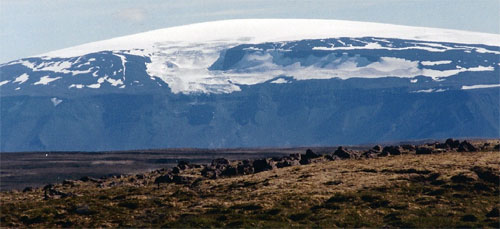 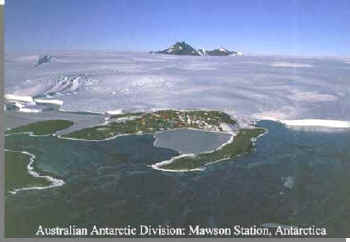 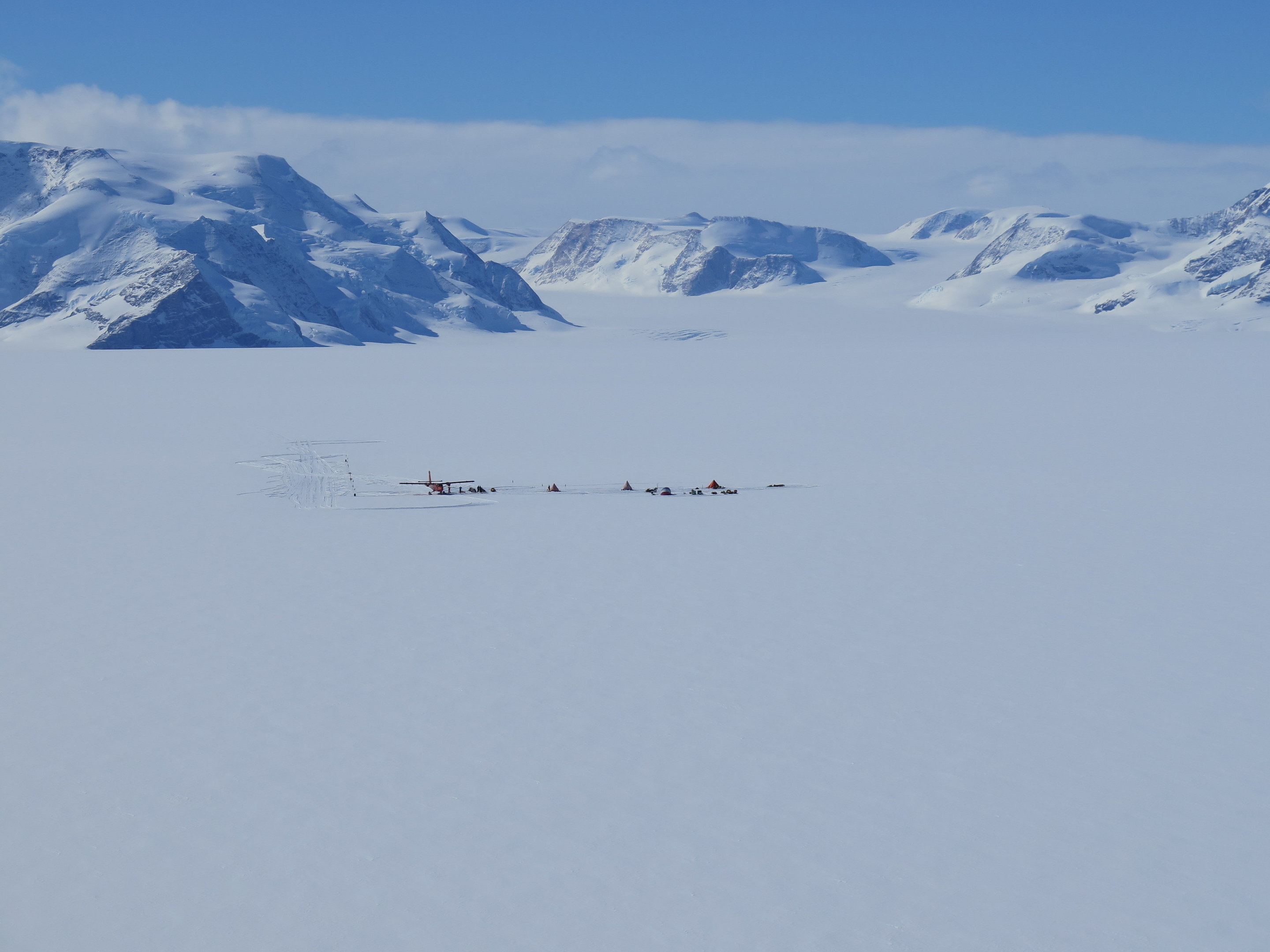 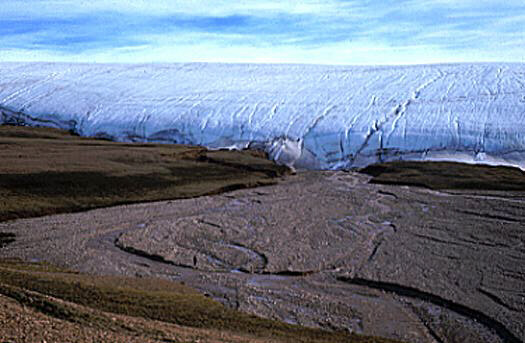 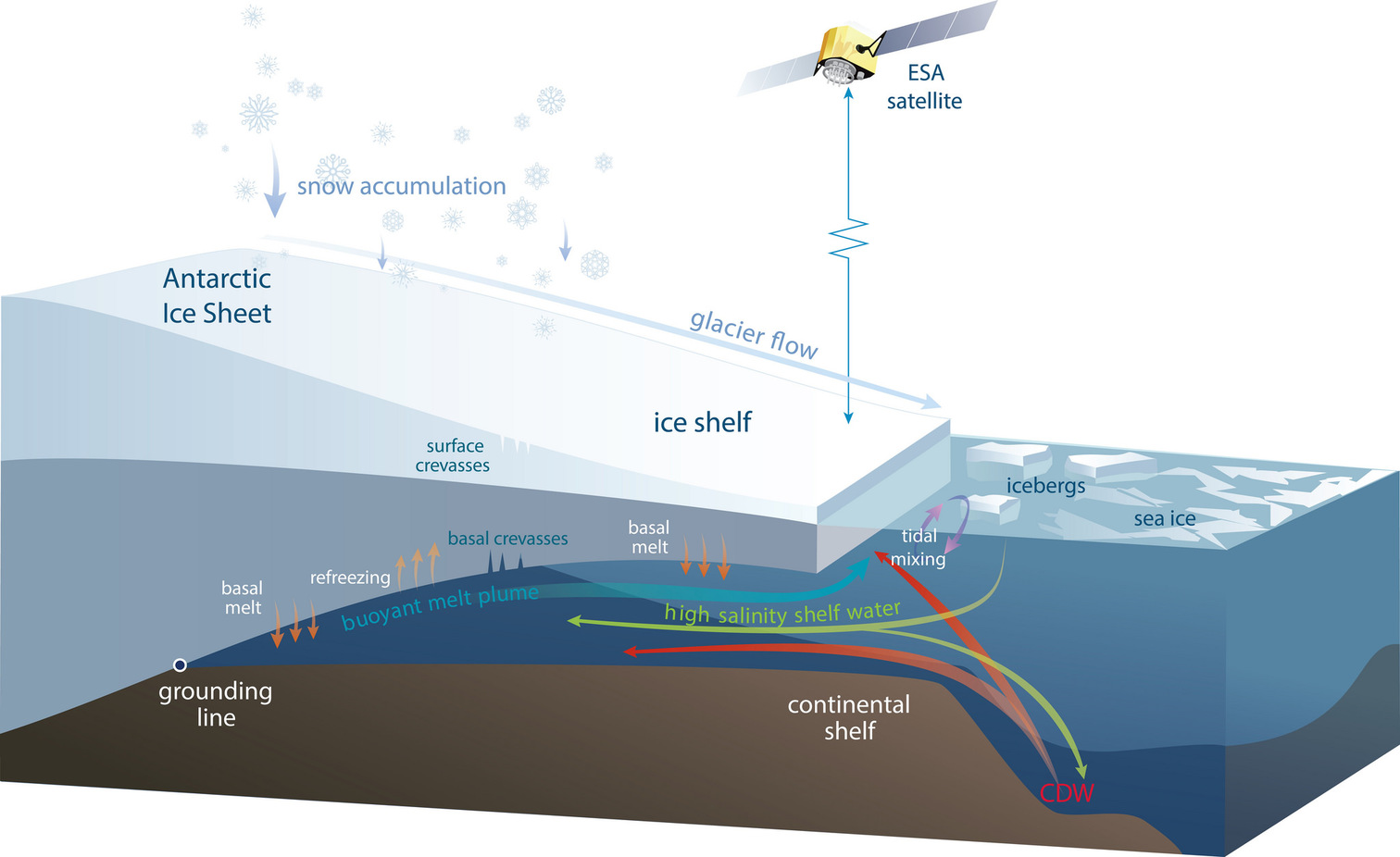 Alpine/ valley/ mountain glacier - between 2 mountains
Examples: Andes, Rockies, Himalayas, Alps, Mt Kilamenjaro, Mt Kenya
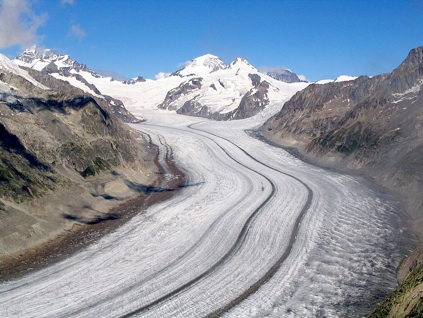 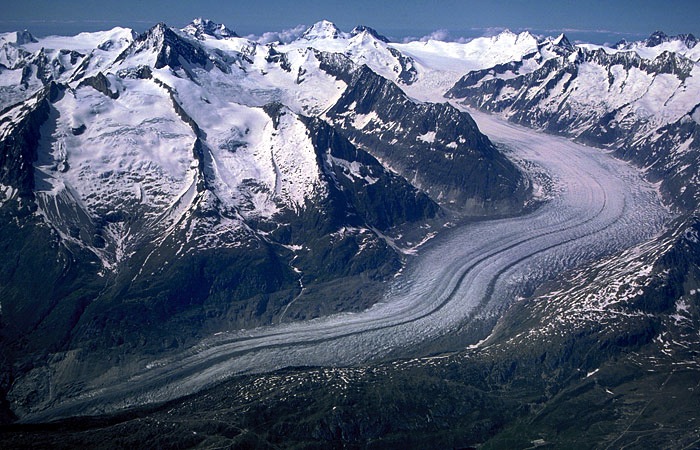 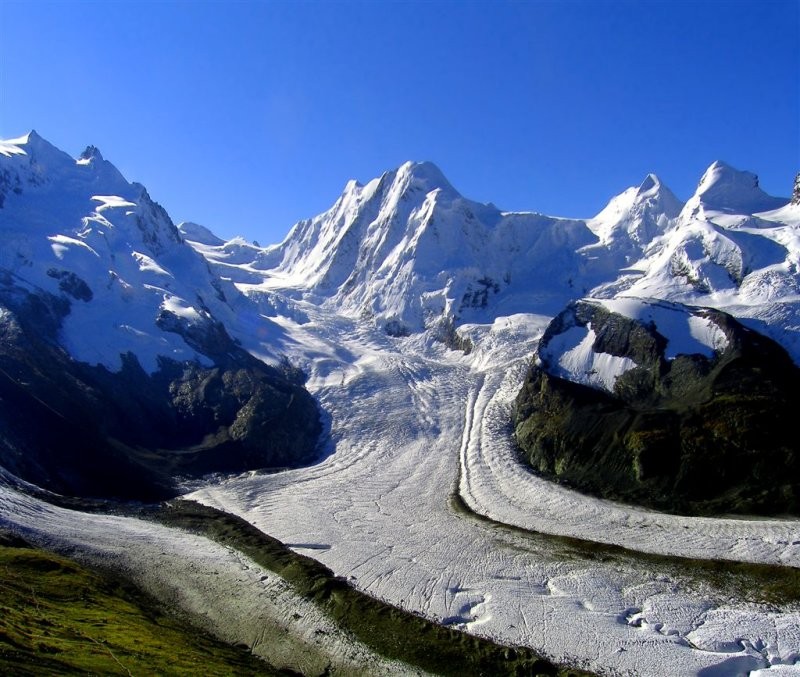 Piedmont glacier - a valley glacier that enters a lowland plain and spreads out like a fan
Example: Malaspina glacier in Alaska
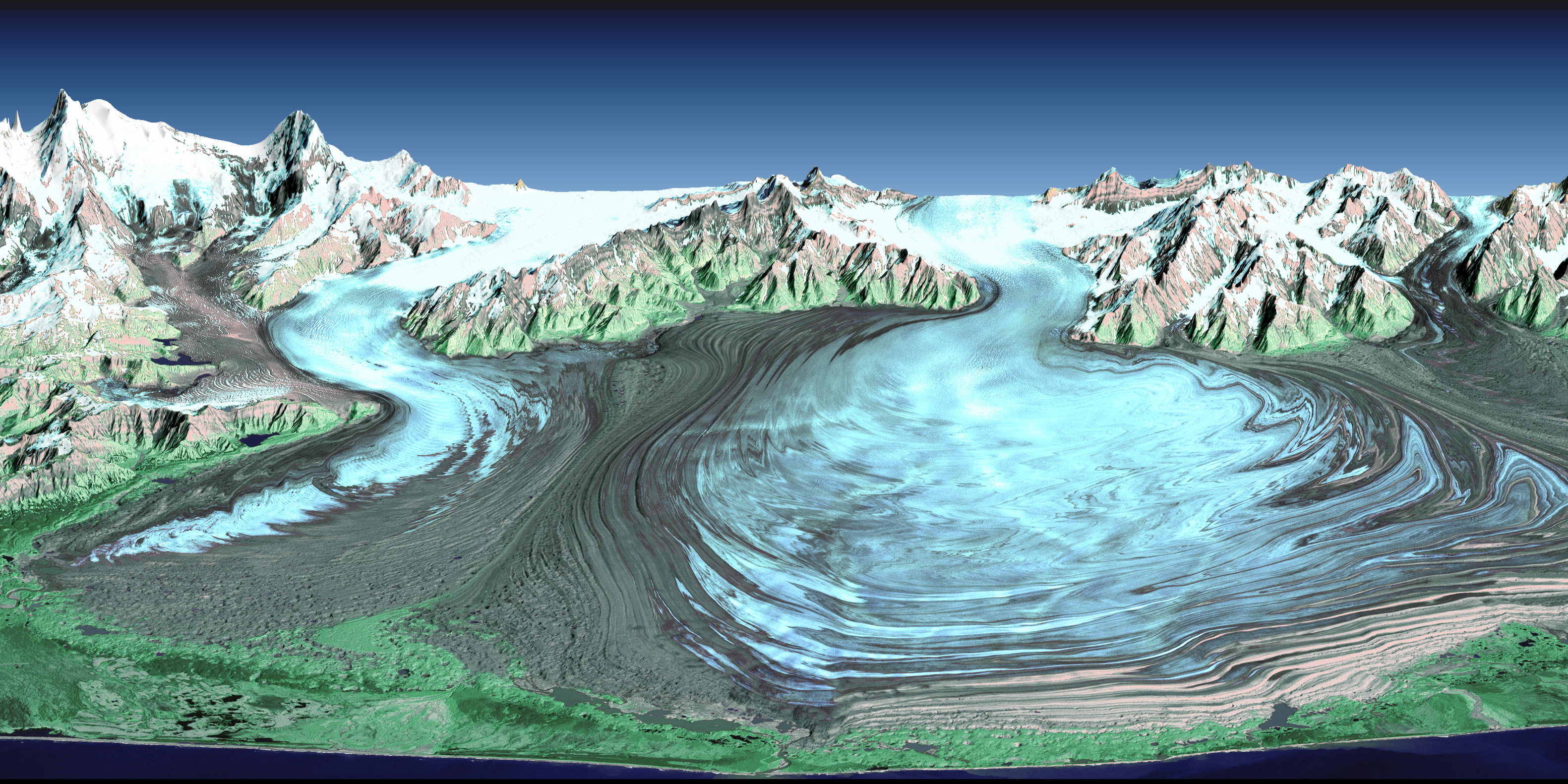 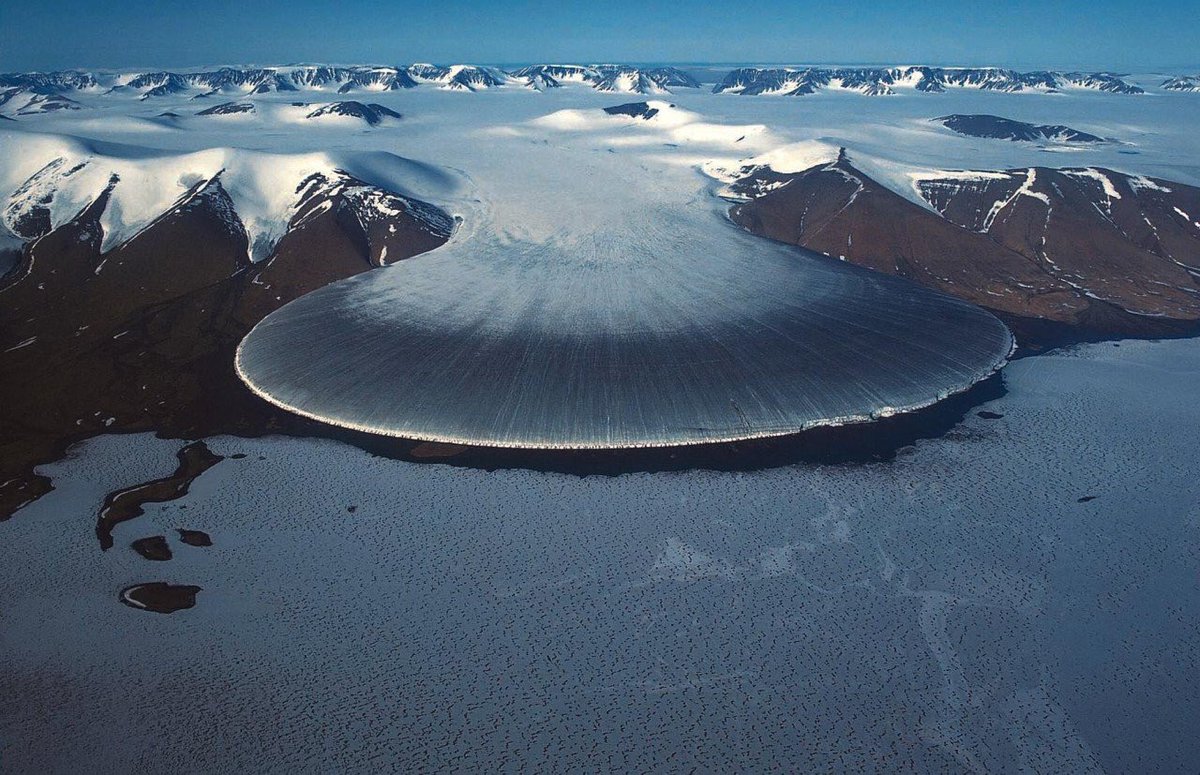 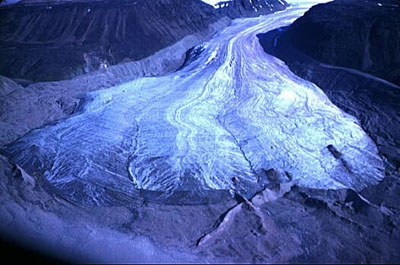 Cirque glacier- glacier fills “bowl” on mountainside then eventually feeds valley glaciers
Example: Swiss Alps
IV. 4 glaciations of the last ice age (2,000,000 ya to 10,000 ya)
Glaciation - the temporary enlargement of a glacier during an ice age
Named by the state that the ice reached
Nebraskan = 2,000,000 ya    Kansan = 1,250,000 yaIllinoisan = 500,000 ya    Wisconsin = 40,000  ya